Литературная одарённость:
условия её проявления и развития
Супрун Елена Николаевна – учитель литературы МБОУ «СШ № 3»
Одарённые дети это:
дети с высокими показателями по специальным тестам интеллекта (интеллектуальная одарённость);
дети с высоким уровнем творческих способностей (творческая одарённость);
дети, достигшие успехов в каких-либо областях деятельности (юные музыканты, художники, математики, шахматисты и др.); эту категорию детей чаще называют талантливыми;
дети, хорошо обучающиеся в школе (академическая одарённость).
Критерии выделения видов одарённости:
вид деятельности и обеспечивающие её сферы психики;
 степень сформированности;
 форма проявления;
 широта проявлений в различных видах деятельности;
 особенности возрастного развития.
К основным видам деятельности относятся:
практическая (одарённость в ремёслах, спортивная и организационная); 
теоретическая, или познавательная (интеллектуальная одарённость); 
художественно-эстетическая (хореографическая, сценическая, литературно-поэтическая, изобразительная и музыкальная одарённость); 
коммуникативная (лидерская и аттрактивная одарённость); 
духовно-ценностная (одарённость, которая проявляется в создании новых духовных ценностей и служении людям).
Сферы психики представлены
интеллектуальной; 
 эмоциональной; 
 мотивационно-волевой.
Одна из целей развития литературной одарённости – воспитание нравственной, высокодуховной личности.
Компоненты литературных способностей:
впечатлительность, или поэтическое восприятие предметов и явлений действительности;
 поэтическая зоркость;
 хорошая («цепкая») память;
 способность силы мышления и воображения создавать оригинальные образы и сюжеты;
 легкость возникновения творческого состояния, в частности, сопереживания;
 богатство словарного запаса и чувство языка;
 богатство словесных ассоциаций.
Литературные способности – это не только способности к определённым школьным предметам, а способность создавать «культурный продукт», то есть произведение искусства.
«Три ступени», чтобы стать писателем:
«первая (самая легкая) – научиться писать грамотно, в смысле построения речи; 
 вторая (труднее) – выработать слог литературный, то есть гибкий и свободный; 
 третья (самая главная) – овладеть художественной формой – картиной, образом». 
В.Г. Короленко
Без способности мыслить художественными образами невозможна творческая деятельность человека в области литературы.
Развитием литературно-поэтической одарённости следует заниматься с раннего возраста:
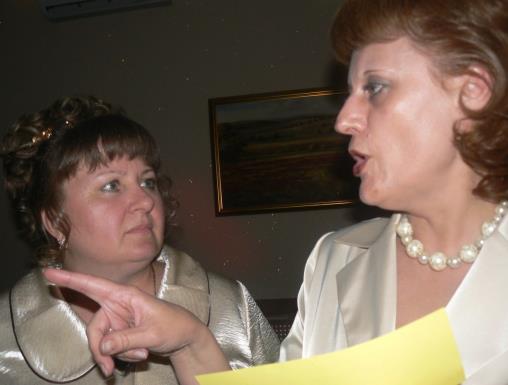 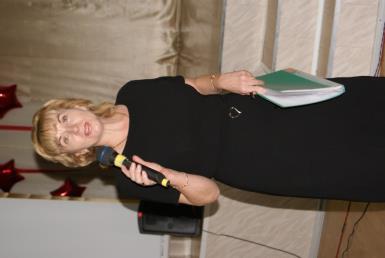 На развитие одарённого ребёнка во многом оказывают воздействие три социальные сферы:
семья
НАСТАВНИКИ
СВЕРСТНИКИ
РЕБЁНОК
Развитие врождённых способностей ребёнка, воспитание интеллектуально развитой личности начинается в семье.
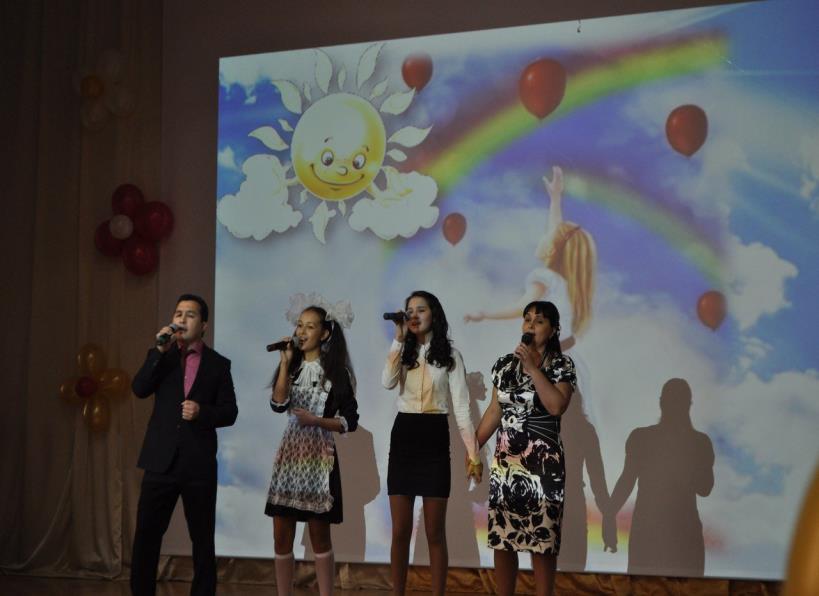 Необходимая система детско-родительских отношений, в которой выполняются следующие условия:
признание безусловной ценности ребёнка; 
 создание обстановки его безусловного принятия, то есть ситуаций, в которых отсутствует внешнее оценивание; 
 предоставление ребёнку свободы выражения; креативность способна развиваться и реализовываться через проявление индивидуальности ребёнка.
Ментор – советчик, руководитель, наставник юношества.
Для гармоничного развития литературно-поэтической (а равно и любой другой) одарённости следует создать такую среду, чтобы ребёнок не ощущал, что его «развивают», выполнял задания добровольно, не в принудительном порядке.
Для решения данной проблемы Н.Ф. Дик предлагает следующие действия:
сместить акцент с одарённости ребёнка на саму личность одарённого ребёнка;
 сместить акцент с педагогических проблем по поводу одарённых детей на самих одарённых детей;
 сместить акцент с процесса целенаправленного развития неких качеств или функций одарённости на процесс педагогической поддержки, создания условий для естественного роста и созревания одарённого ребёнка, внутри него и его одарённости.
На развитие одарённого ребёнка во многом оказывают воздействие три социальные сферы:
семья
НАСТАВНИКИ
СВЕРСТНИКИ
РЕБЁНОК
Спасибо за внимание.